MIRS1301
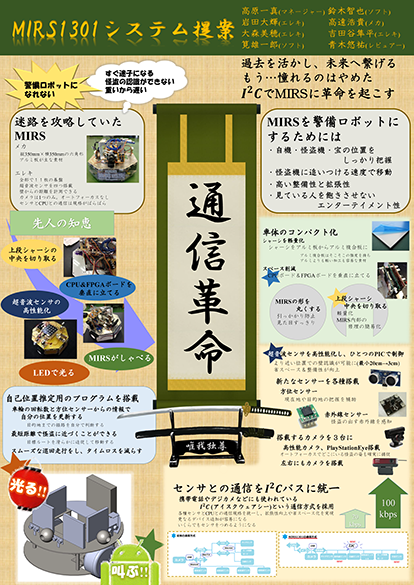 MIRS1302
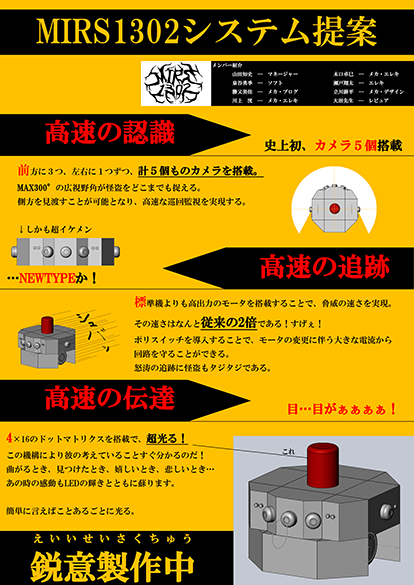 MIRS1303
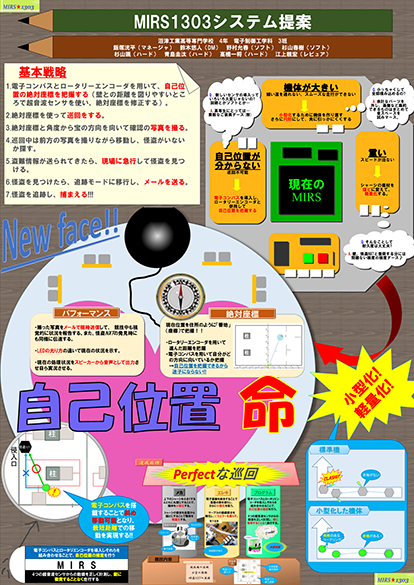 MIRS1304
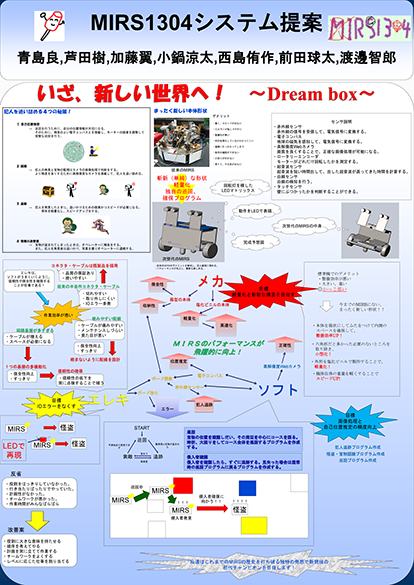